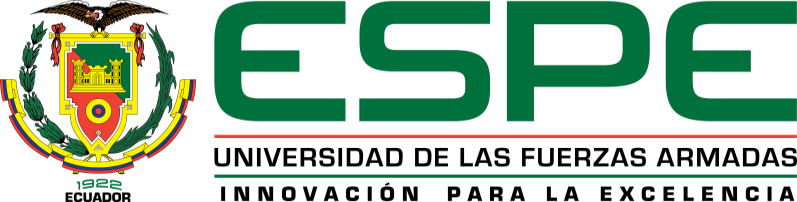 PERSPECTIVAS DEL CAMPO LABORAL DE LOS PROFESIONALES EN SEGURIDAD Y SALUD OCUPACIONAL EN LA PROVINCIA DE PASTAZA PERIODO 2016 - 2017
Ing. William Patricio Tigse B.
Antecedentes
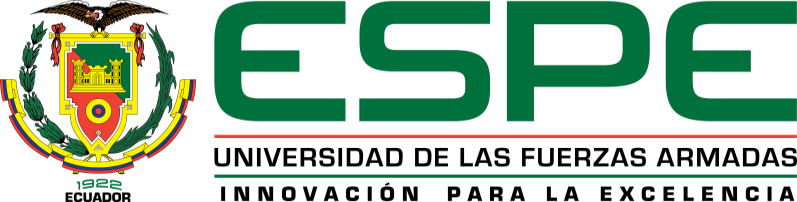 La Universidad de las Fuerzas Armadas ESPE, desde hace algunos años ha venido ejecutando varios proyectos en diferentes áreas, acorde a la necesidad de las plazas de trabajo. Uno es conocer el campo laboral de profesionales en el área de la seguridad a nivel provincial y nacional, cual es la demanda que requiere cada una de las empresas públicas, privadas y GADM (Gobierno Autónomo Descentralizado Municipal) municipales.

La Seguridad y Salud en el Trabajo, entendiéndose en un sentido amplio e integrador que englobe las prácticas tradicionales y muchas veces poco conocidas de la seguridad industrial, higiene industrial, ergonomía, psicosociología y medicina del trabajo, no ha tenido la aceptación de las organizaciones, entre otras razones, debido a los escasos resultados demostrados por dicha actividad, lo que a su vez ha determinado que en muchas organizaciones la acción preventiva sea relegada a un segundo plano al no considerarla parte de la productividad, y únicamente una exigencia legal.
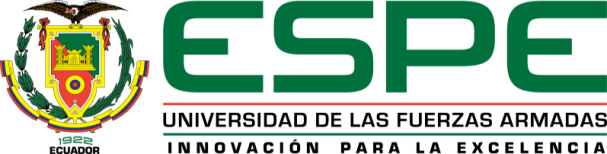 Antecedentes
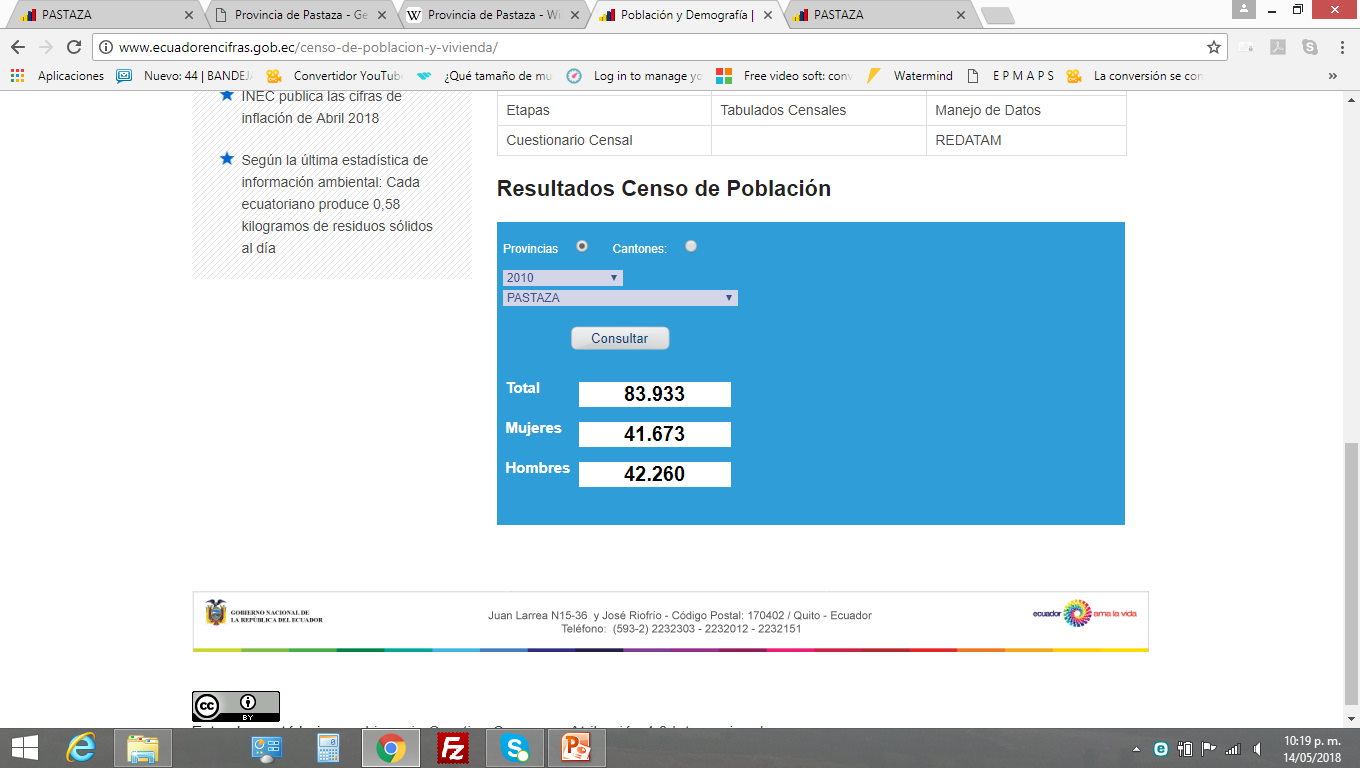 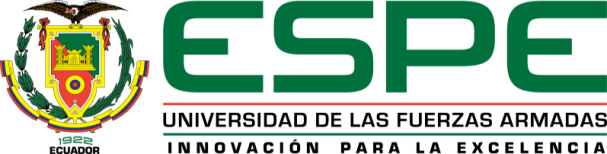 Objetivo general
Contribuir al fortalecimiento del campo laboral de los profesionales de Seguridad y Salud Ocupacional en la provincia de Pastaza en el periodo 2016-2017, mediante el análisis de los criterios del estudio de pertinencia emitidos por el CES a fin de mejorar la oferta académica de educación superior.
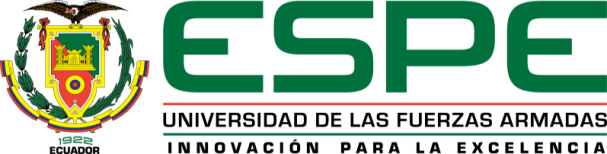 Objetivos Específicos
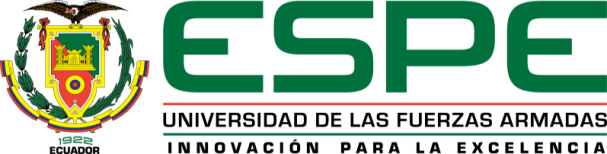 Objetivos Específicos
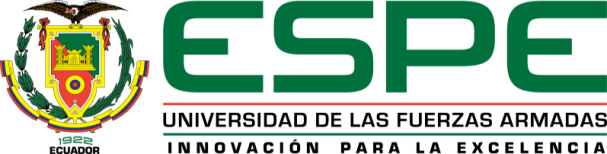 Marco Teórico
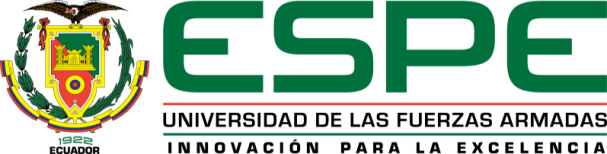 Marco Teórico
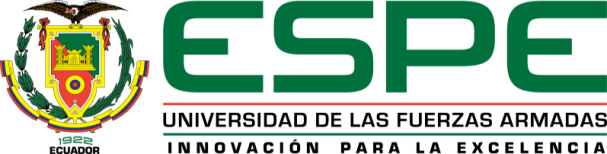 Marco Teórico
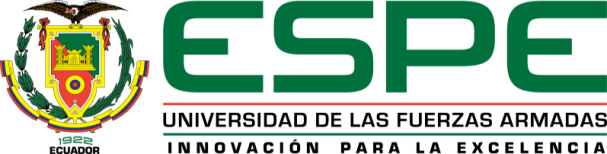 Metodología
Se realizó la investigación por medio de un estudio descriptivo de la situación actual real con un enfoque Cuantitativo, Cualitativo y Determinístico.
Por medio de encuestas realizadas a estudiantes y empresas
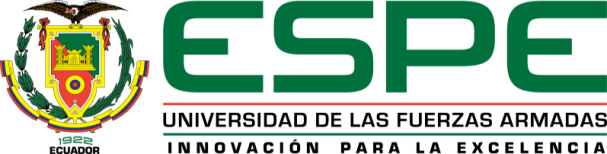 Metodología
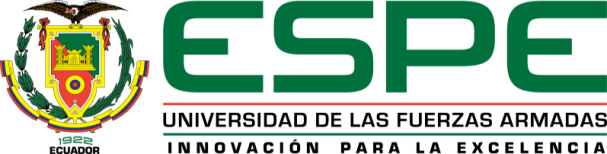 Resultados
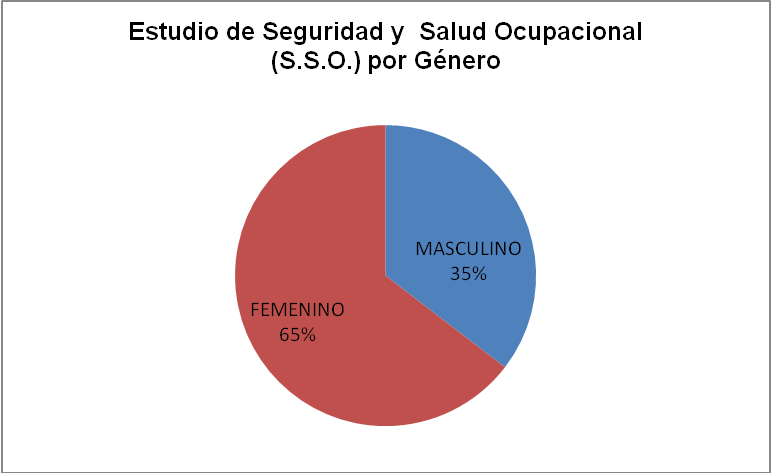 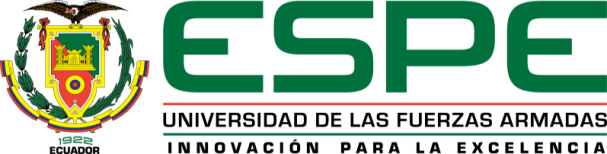 Resultados
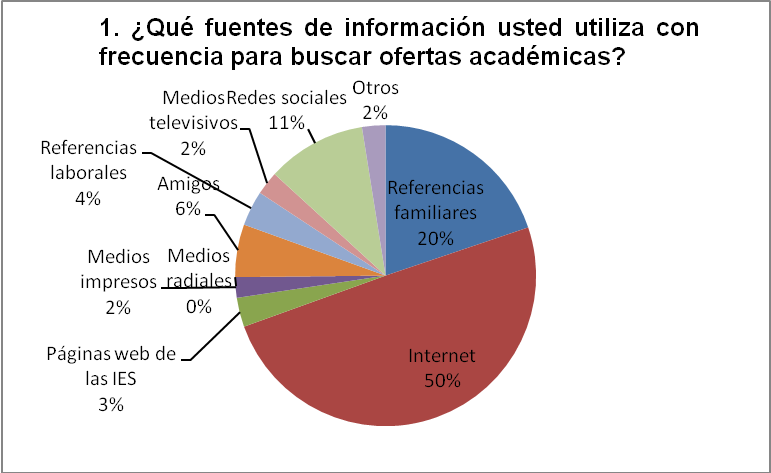 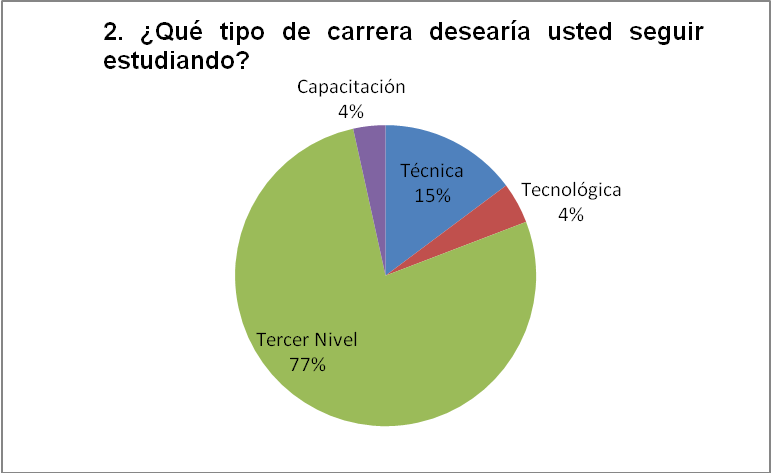 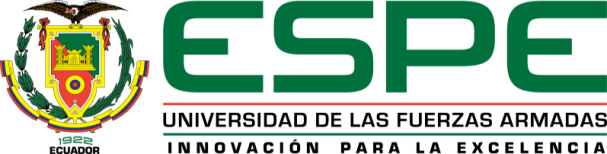 Resultados
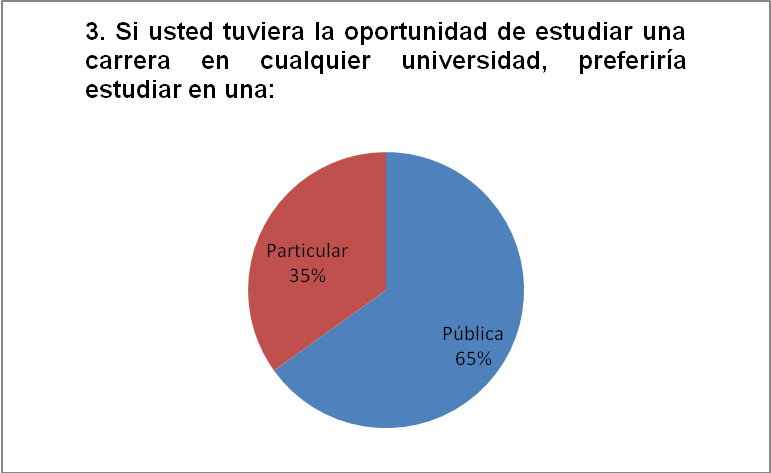 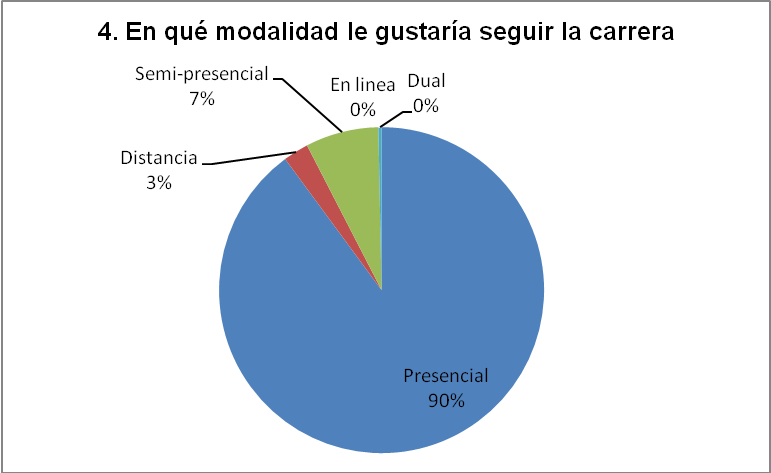 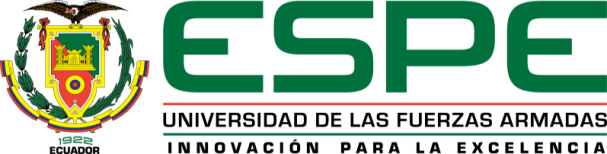 Resultados
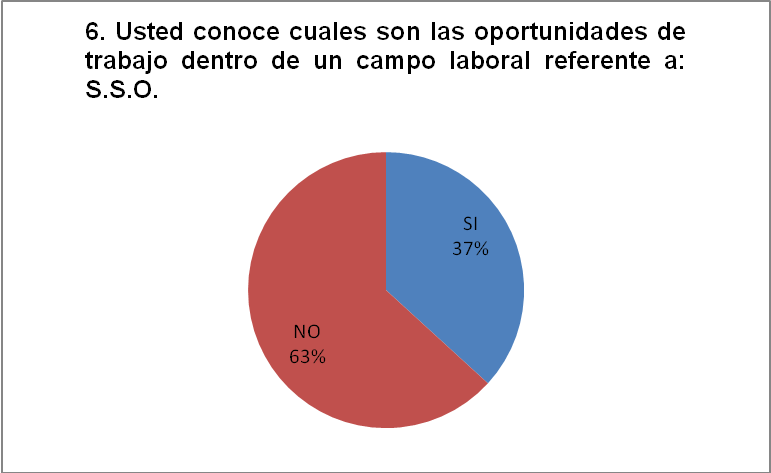 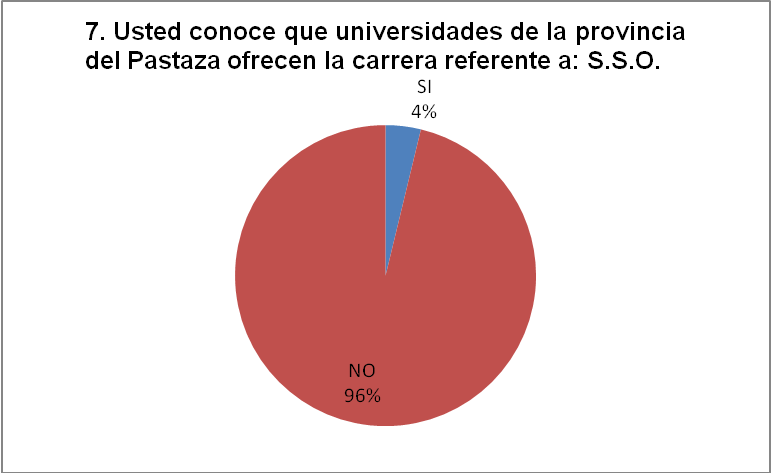 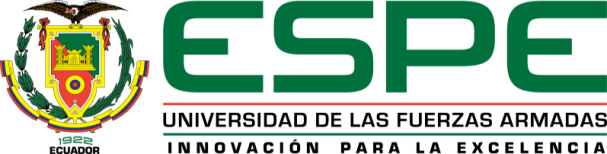 Resultados
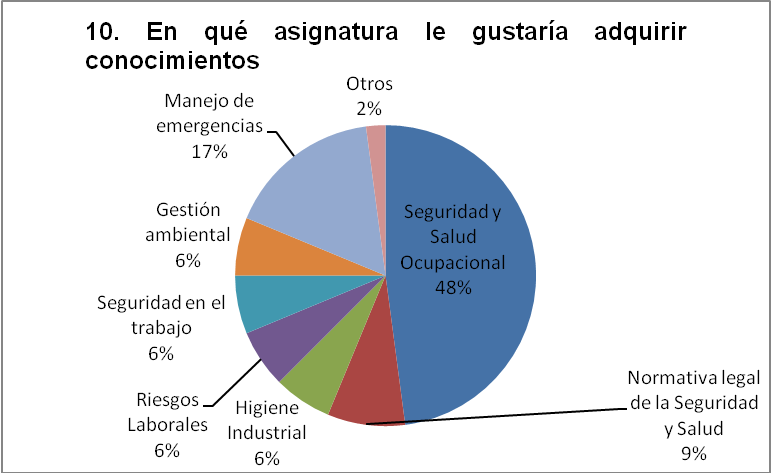 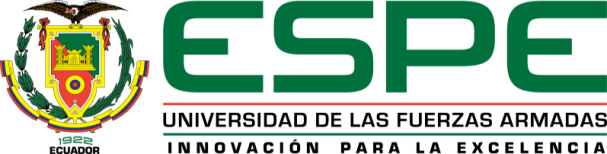 Resultados
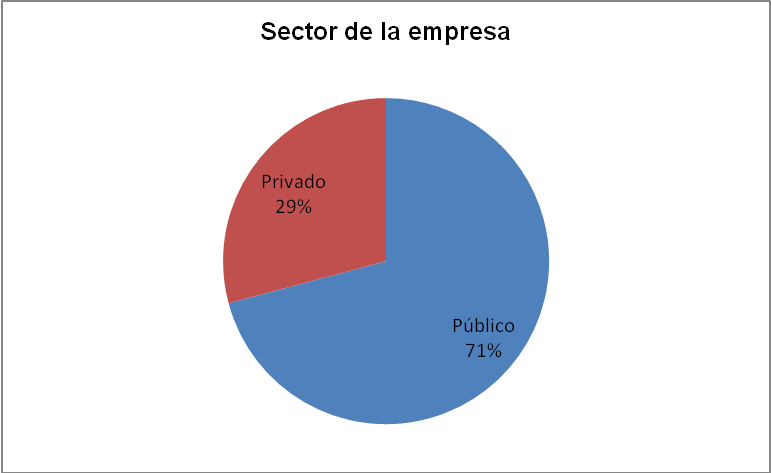 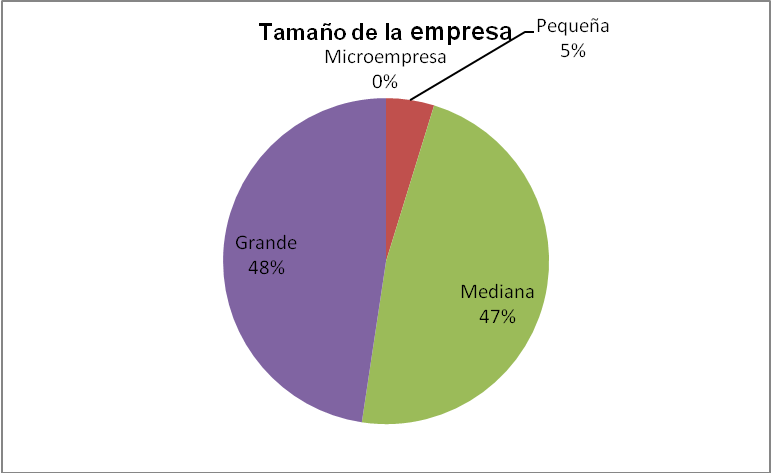 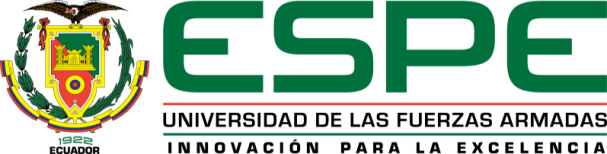 Resultados
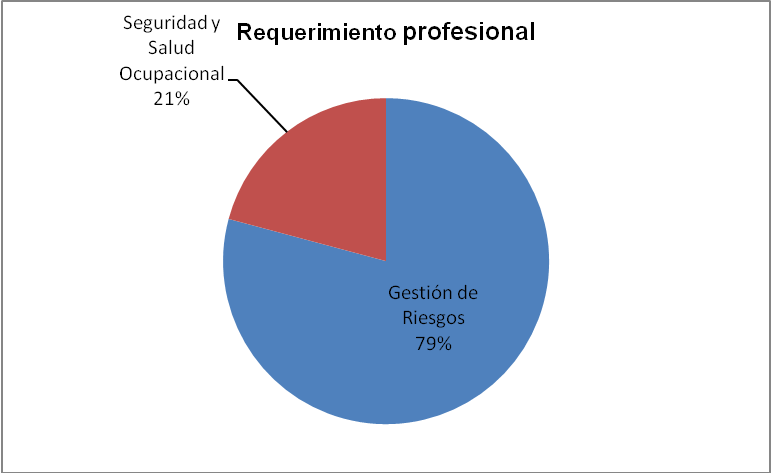 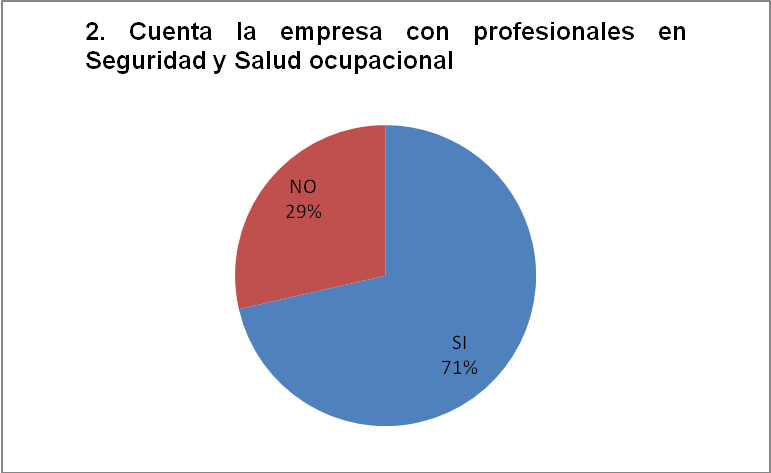 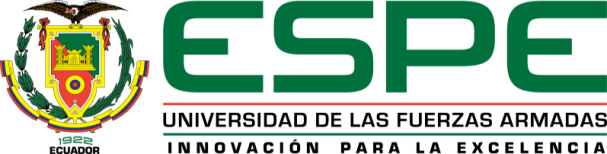 Resultados
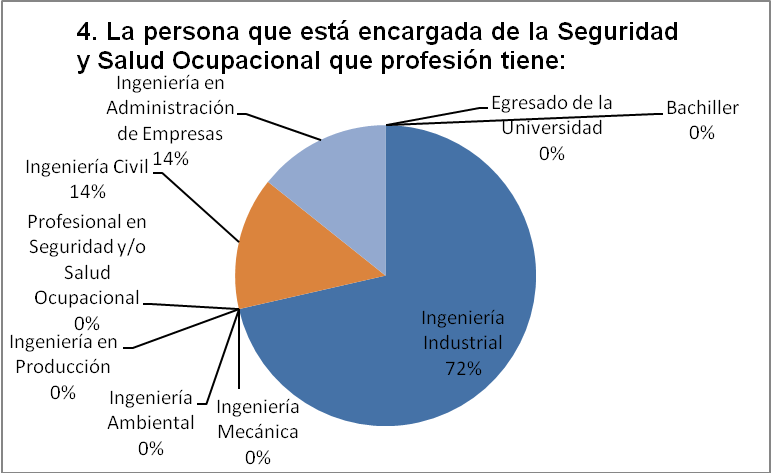 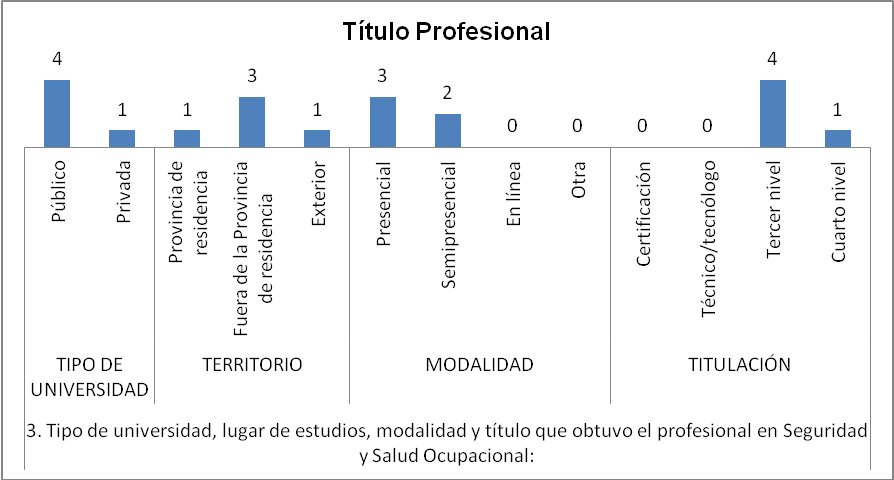 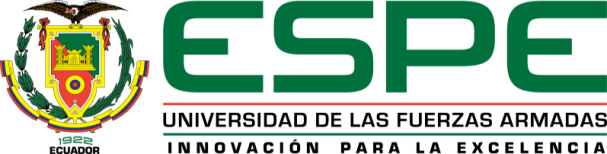 Resultados
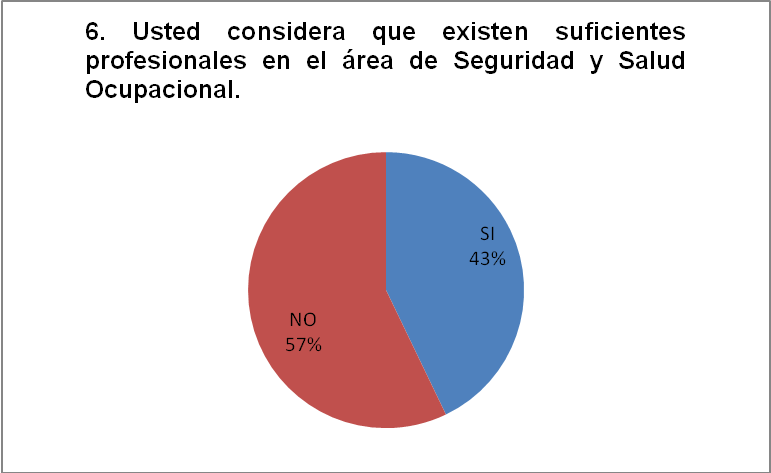 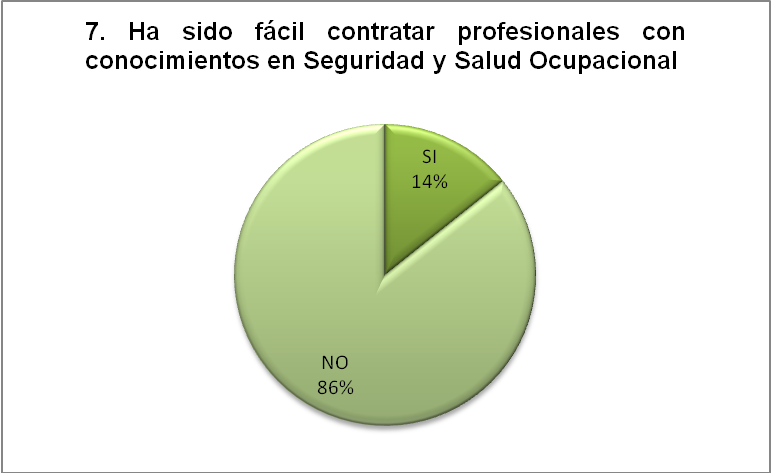 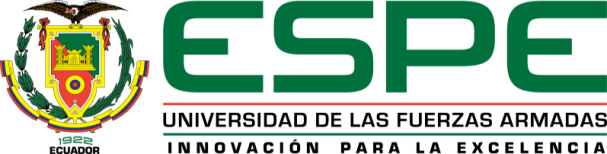 Resultados
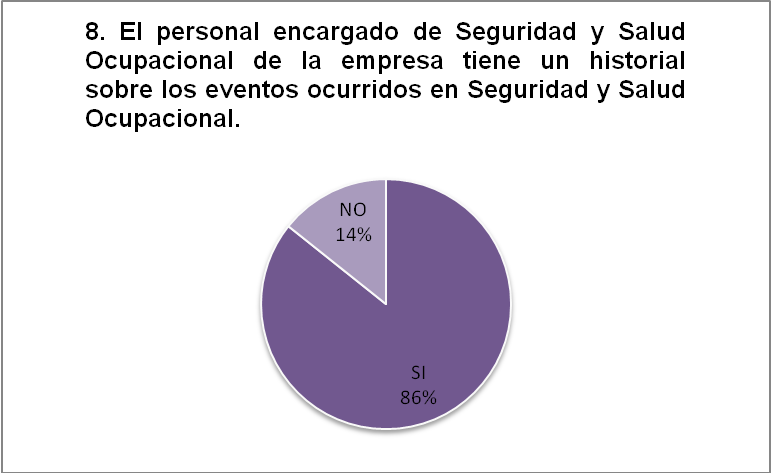 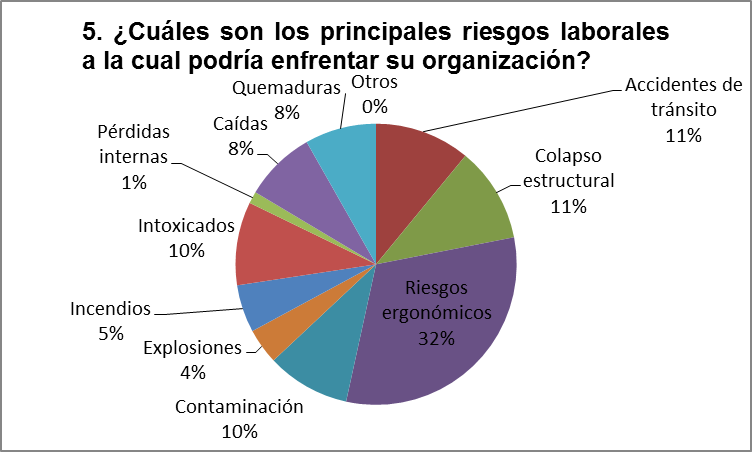 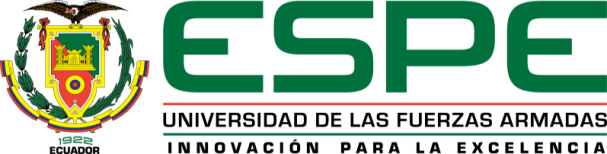 Resultados
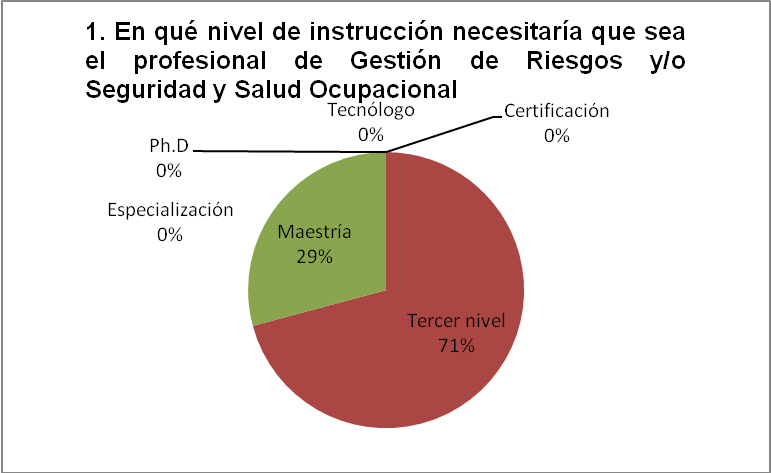 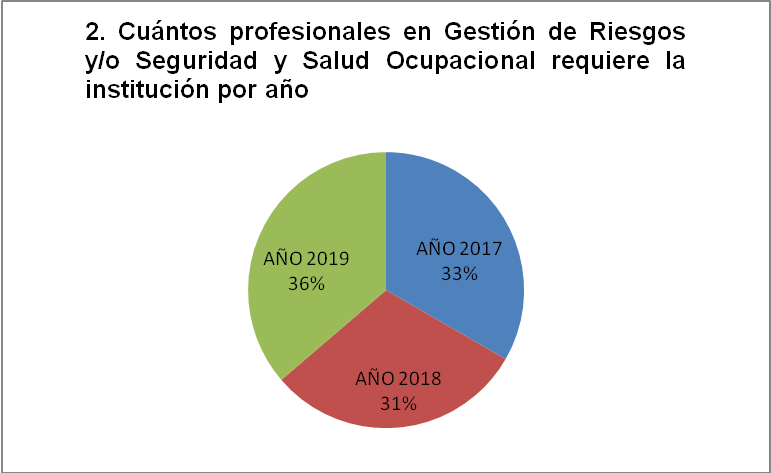 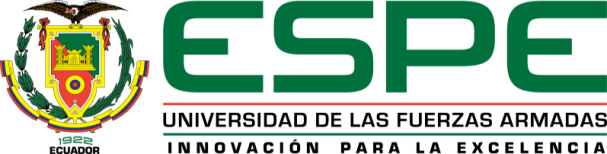 Conclusiones
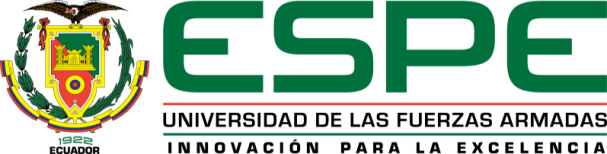 Conclusiones
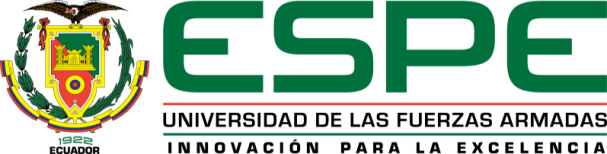 Conclusiones
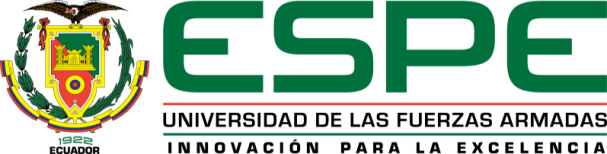 Conclusiones
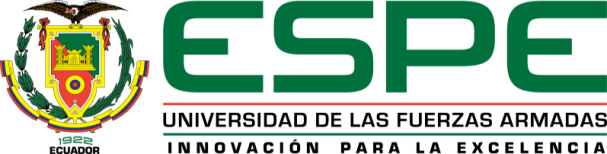 Recomendaciones
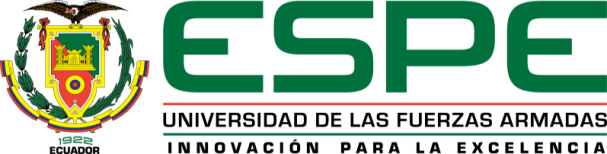 Recomendaciones
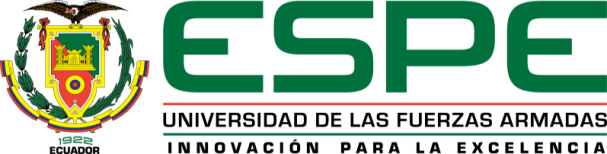 Recomendaciones
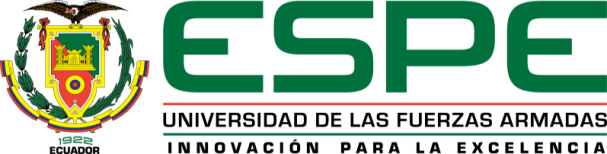 Gracias por su Atención